WHO lives in our school garden?
Through the Eye of our Camera…
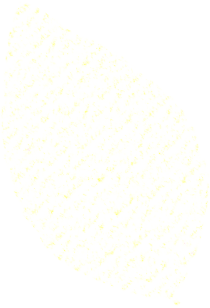 Erasmus+ Days 2023
Red Tip Photinia
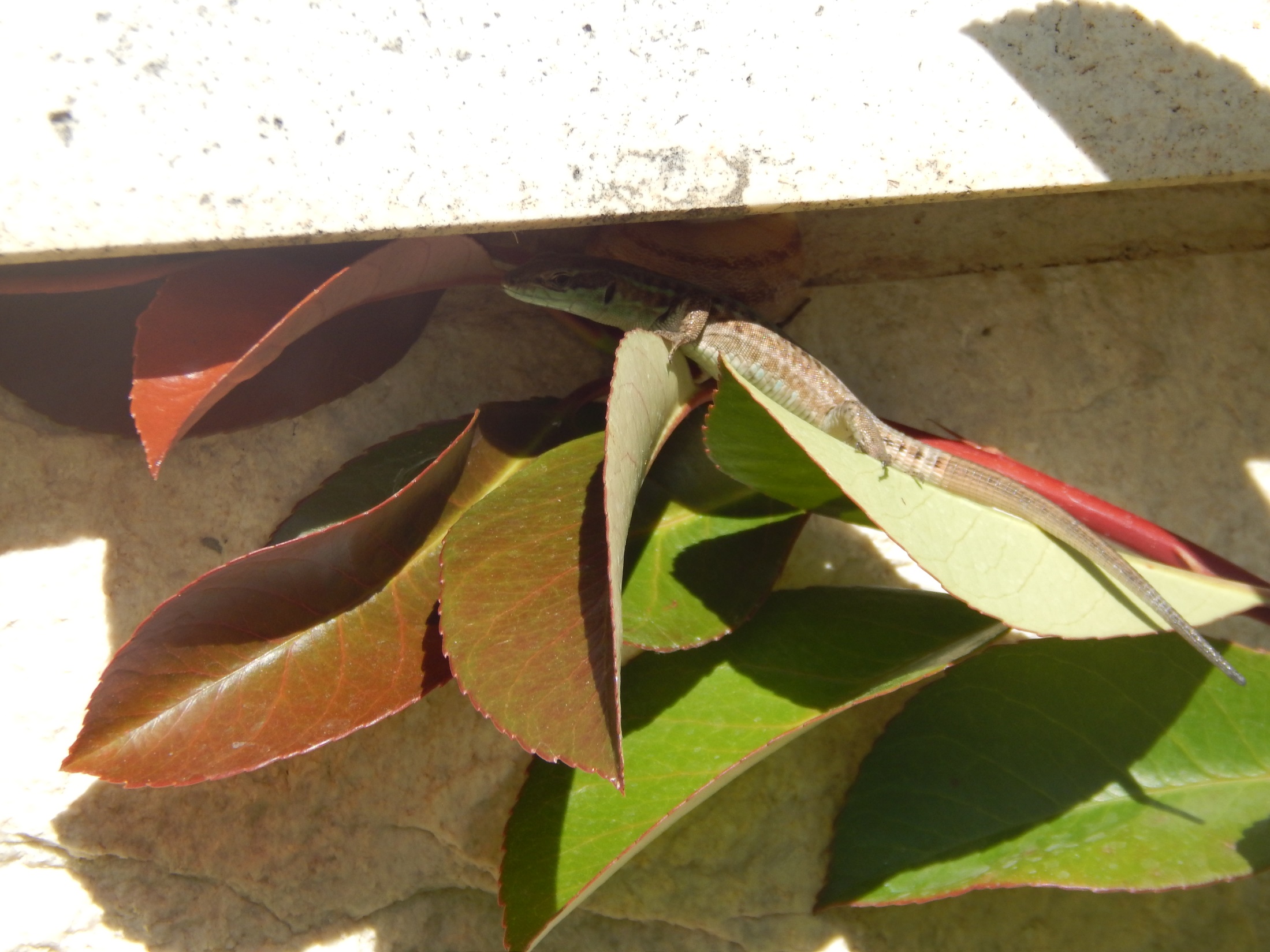 lat. Photinia
hrv. Fotinija
Photinia is a small evergreen shrub.Its leaves are reddish.

Its name comes from Greek ‘photeinos’ which means ‘shining’. The plant has got some beautiful glossy leaves.

It provides a dense hedge around houses/schools.
Italian Wall Lizard
lat. Podarcis sicula adriatica
hrv. Jadranska primorska gušterica
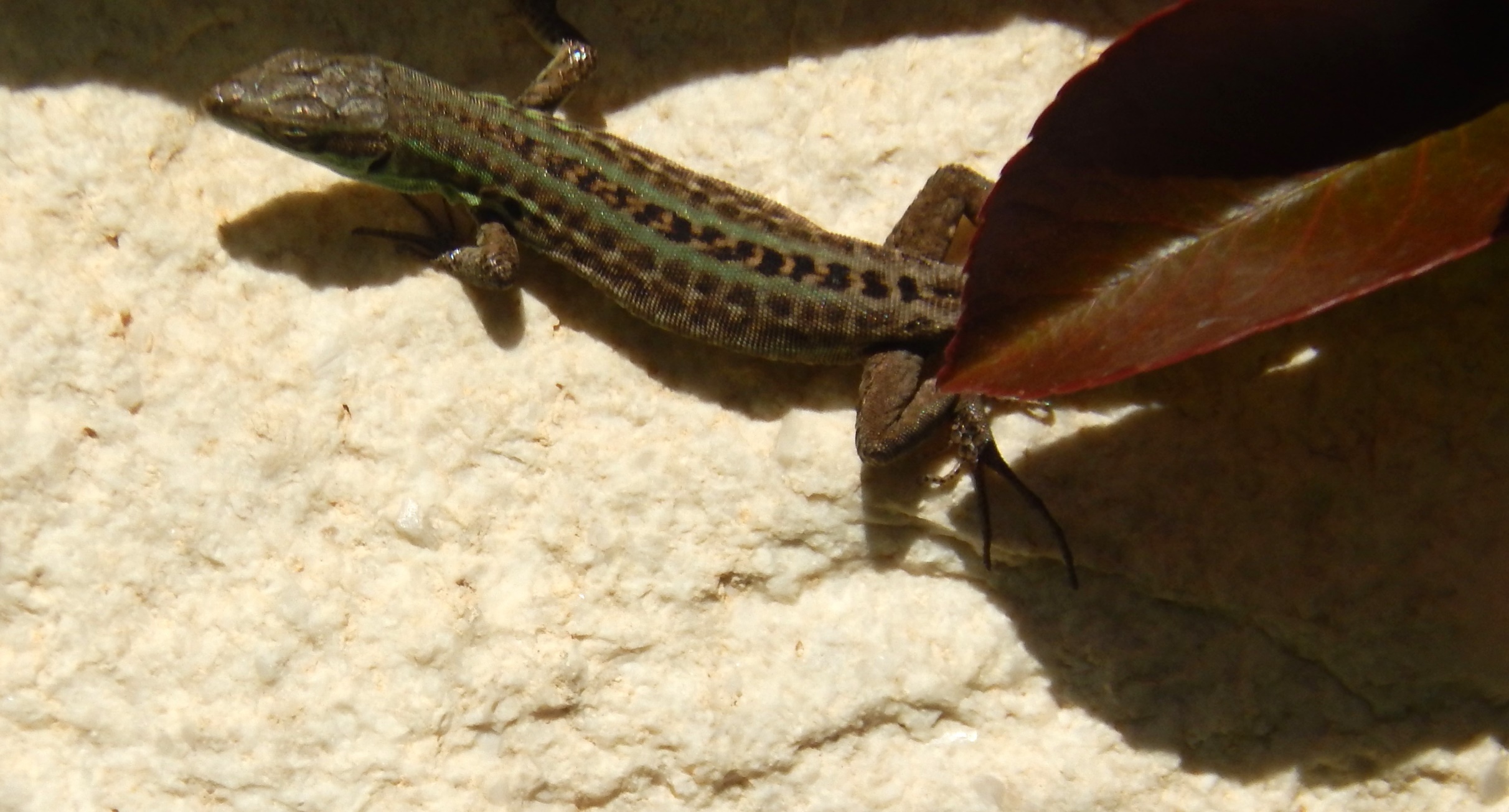 Italian Wall Lizard is the most common inhabitant of our garden.

It is green or brown and it has a whitish or greenish belly.

There are plenty of sunny days here…and…it likes lying in the sun.

It loves wandering around alone.

It hibernates deep underground in winter.
Melia
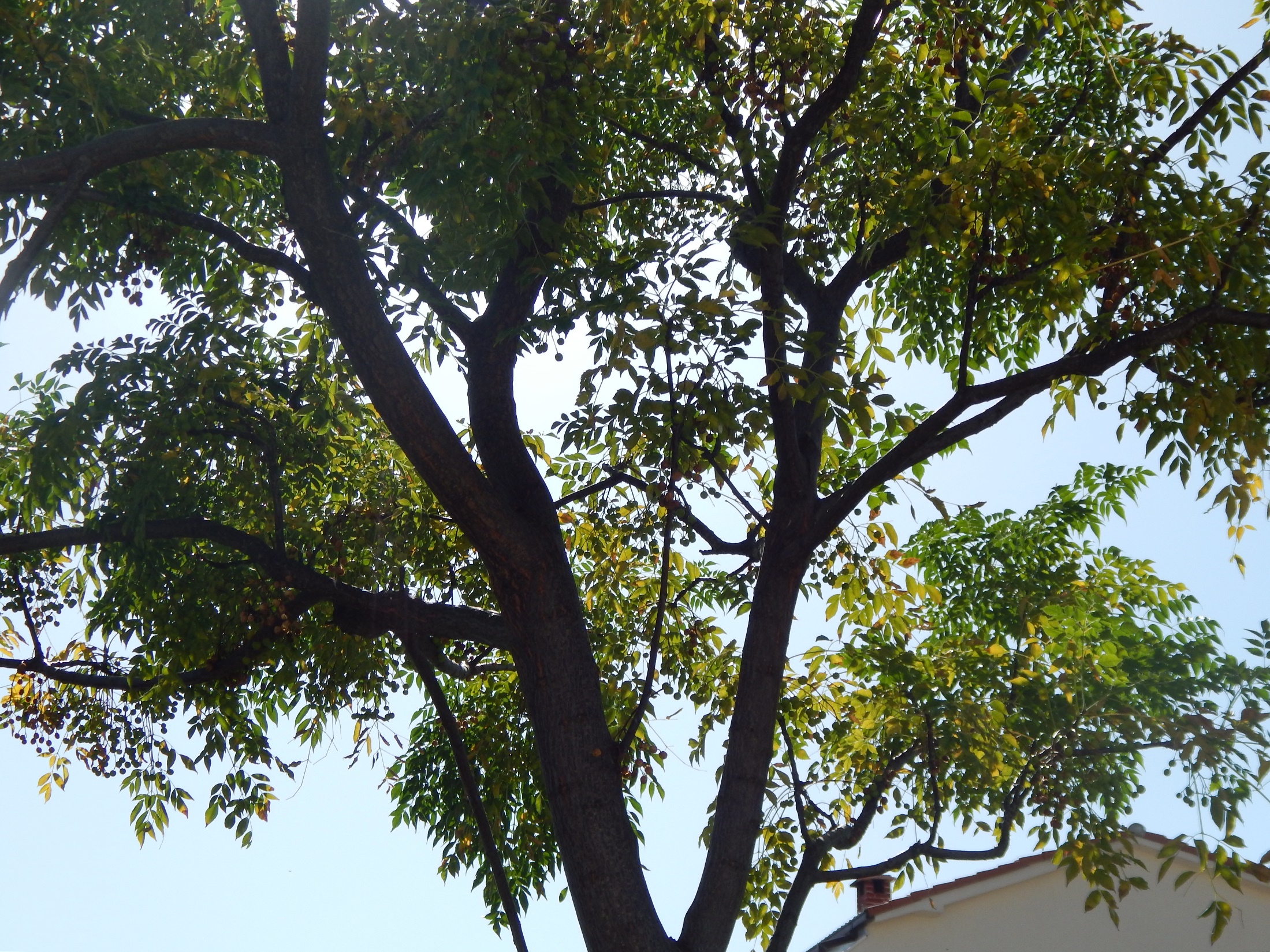 lat. Melia
hrv. Očenašica / Melija
Melia is usually 7-9 meters tall.

It is used to make furniture and wind instruments.

20 of these trees provide enough oxygen for one person a year.

A mature tree provides shade equal to the shade of 20 beach umbrellas.
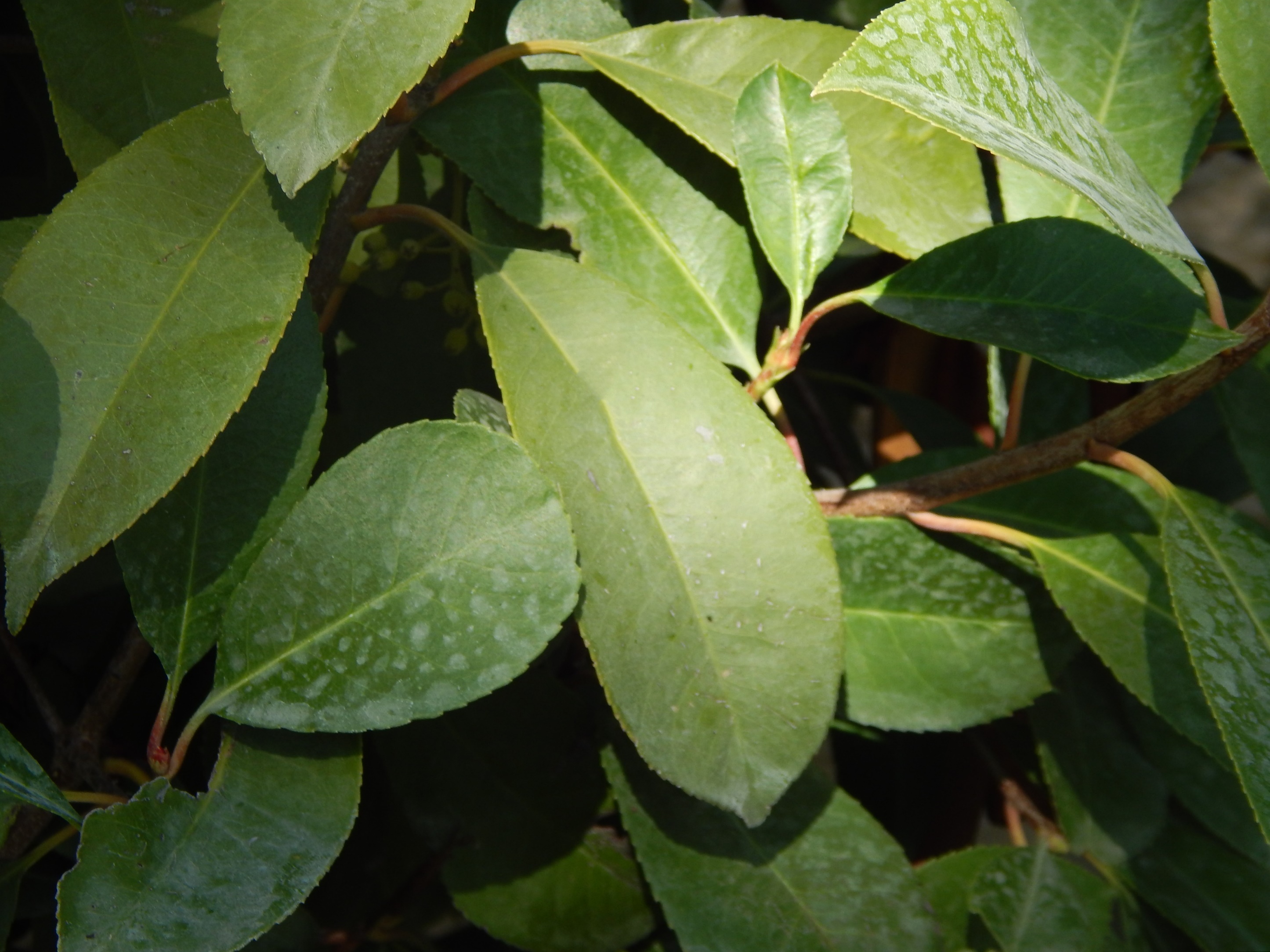 Cherry Laurel
lat. Prunus Laurocerasus Rotundifolia
hrv. Lovorvišnja
‘Rotundifolia’ comes from the word ‘rotund’ as the leaves are more rounded than in other varieties

The leaves and fruit are toxic to humans and grazing animals.

In ancient Greece, laurel wreaths were symbols of victory and triumph.
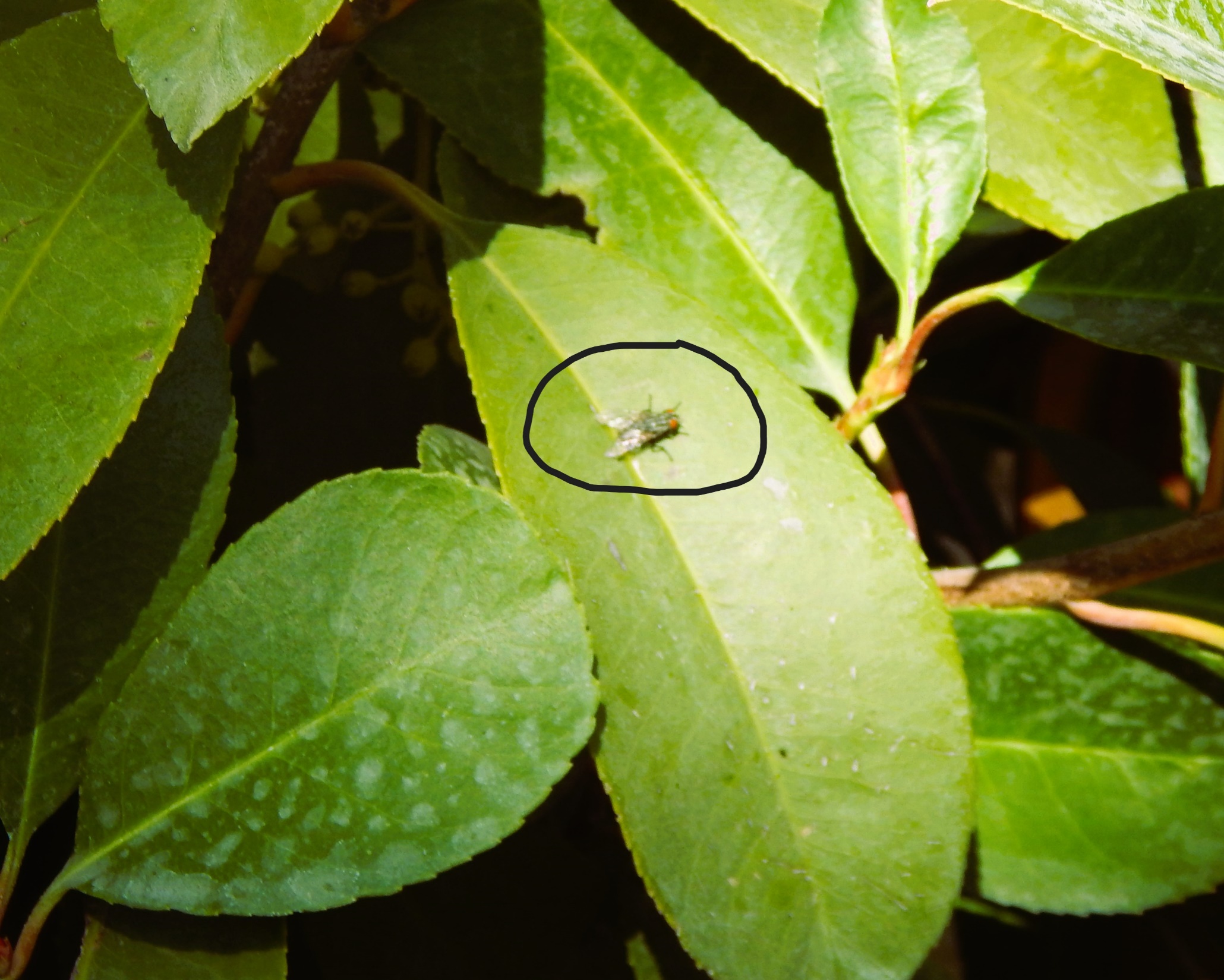 House Fly
lat. Musca domestica
hrv. Muha
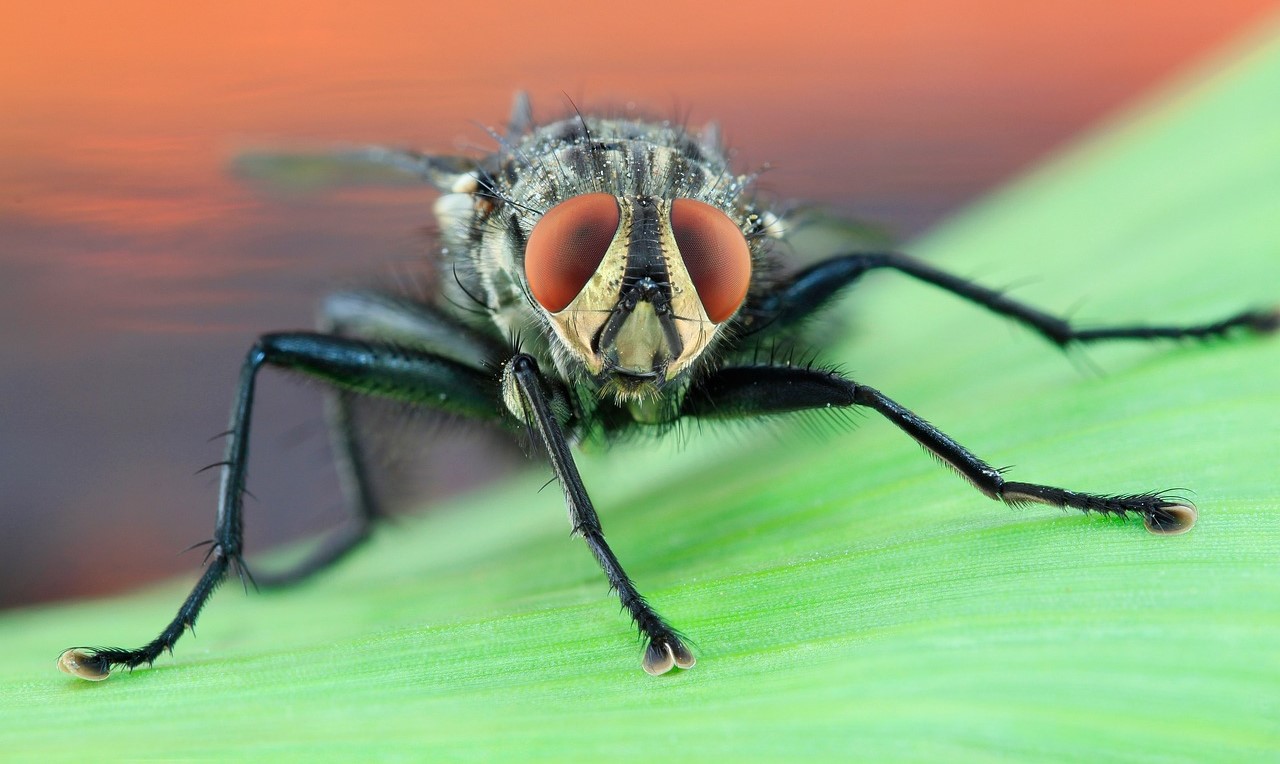 A House Fly has 2 large eyes that cover most of its head.
It’s extremely annoying when it lands on humans…why on earth does it do that? Because it’s attracted to:
carbon dioxide which human beings breathe out
the heat of the warm body, sweat and salt
oily hair – oil is also important food for flies
Flies act as scavengers. They consume rotting organic matter so we don't have to deal with it. 
They have a very important role in the environment. 
If it wasn't for flies, there would be rubbish and dead animal carcasses everywhere.
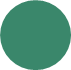 Strawberry Tree
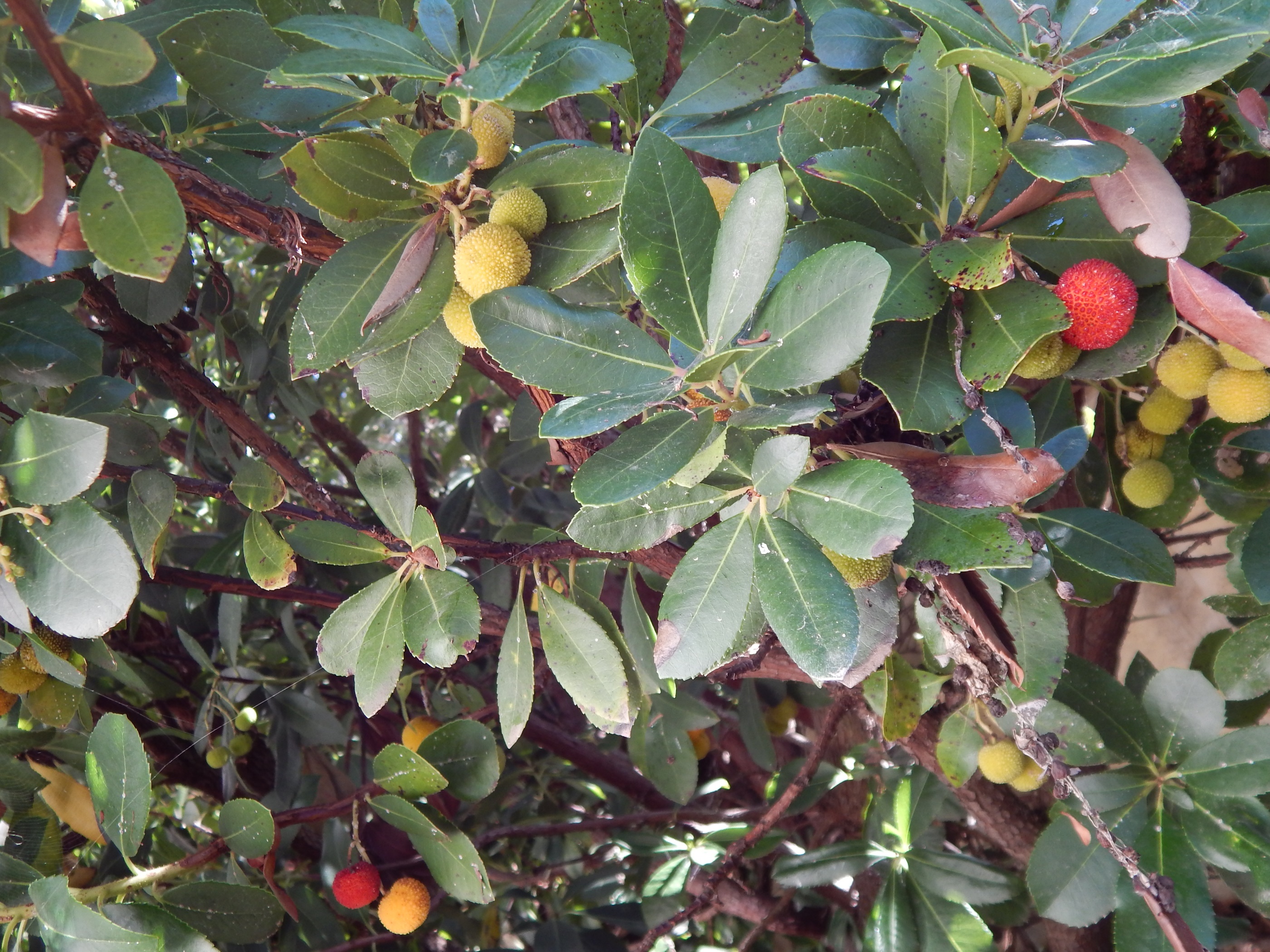 lat. Arbutus unedo
hrv. Planika / Maginja
The English name is Strawberry tree because of its resemblance to the strawberry.
The Latin name ‘unedo’ means ‘eat only one’ as a reference to the rather bitter taste of the fruits. They are much tastier in a form of tasty jam!
The fruiting branches of the trees were a symbol of  good luck in Ancient Rome.
Throughout history, the Strawberry tree has appeared in paintings, poems, songs, and literature.
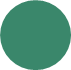 Callistemon / Bottlebrush
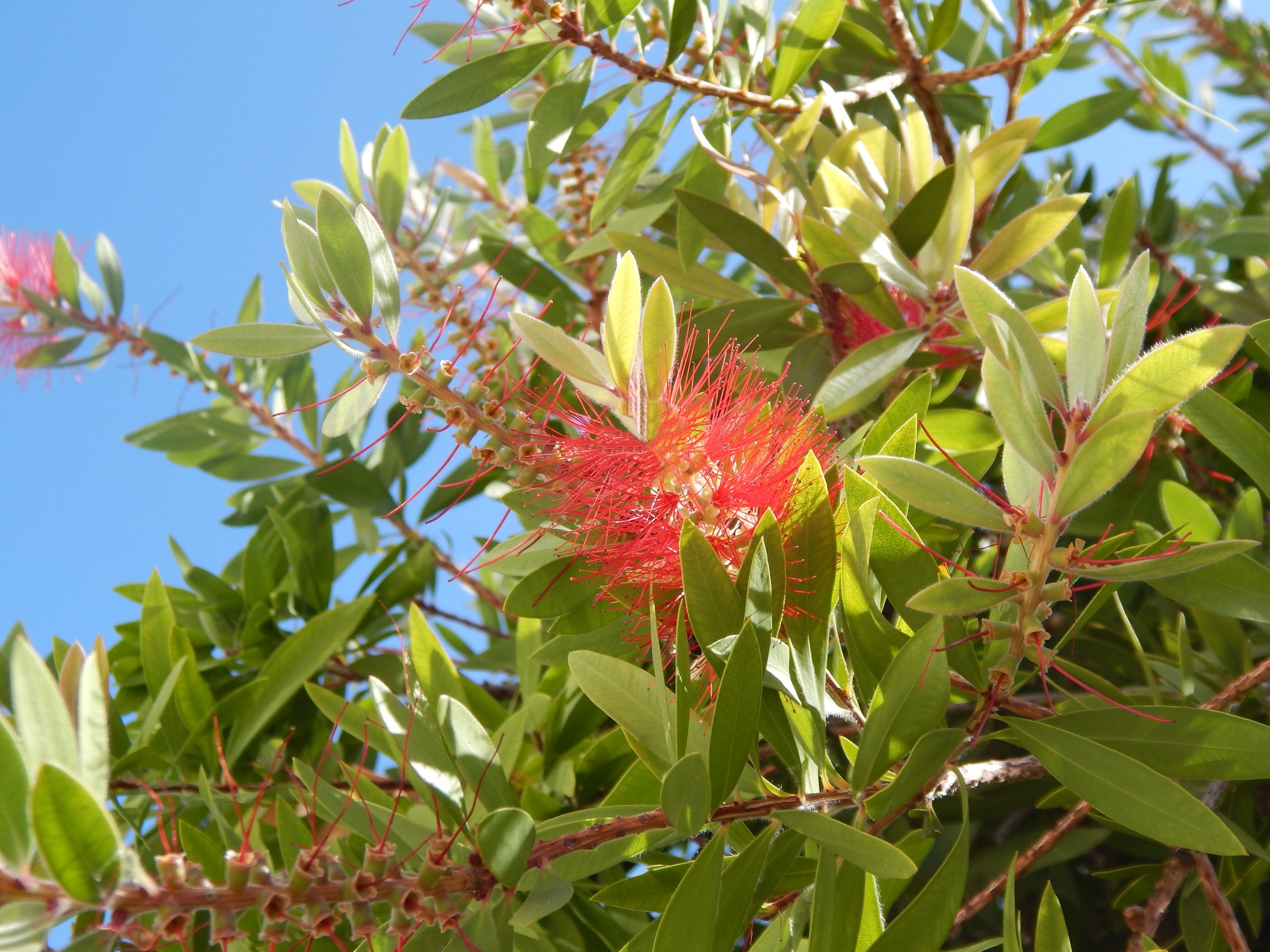 lat. Callistemon
hrv. Kalistemon
Callistemon is also called a bottlebrush because of its cylindrical, brush like flowers resembling a traditional bottle brush.

Bottlebrush has its own spiritual meaning as abundance, laughter, and joy. The flowers are used to celebrate birth and all that is new and sustaining.
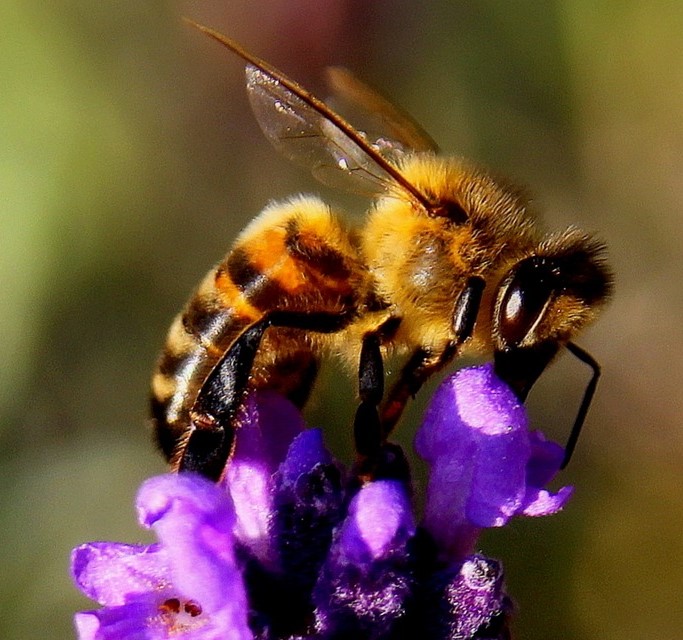 Bee
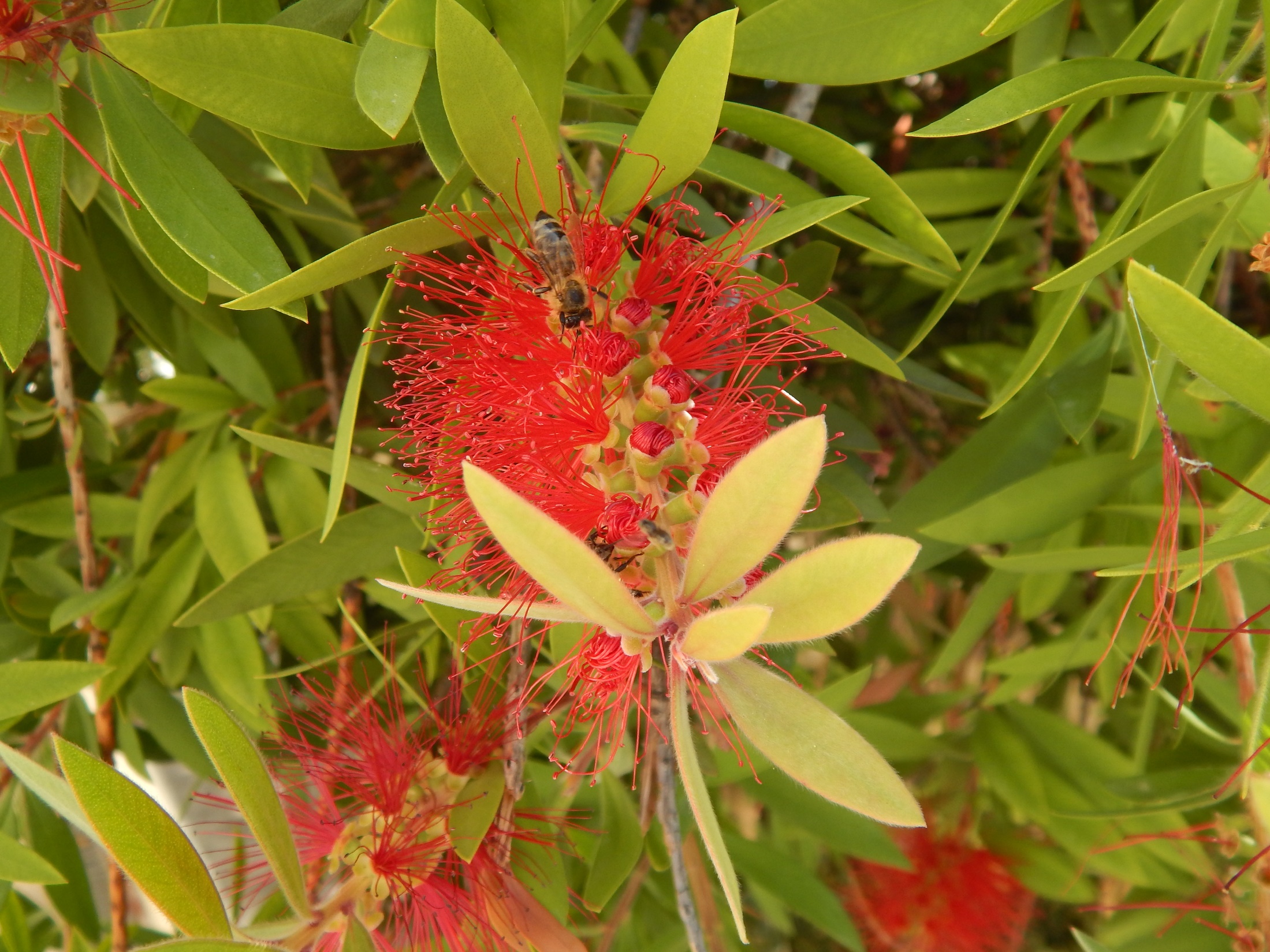 lat. Anthophila
hrv. Pčela
We cannot live without bees. Without bees our ecosystem would soon collapse. 
Bees pollinate our wild trees and wild flowers, which then support other insects, which then support birds, bats, mammals and everything up the food chain with food and shelter.
If you're drinking sugary sodas or eating fruits, such as pineapple and watermelon, you’ll notice bees coming up to you.
Worker honey bees that are born in the spring only live for 6 weeks because they work hard collecting pollen and nectar. A bee that is near the end of its life does not fly around very well.
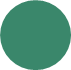 Some tipically Mediterranean plants….
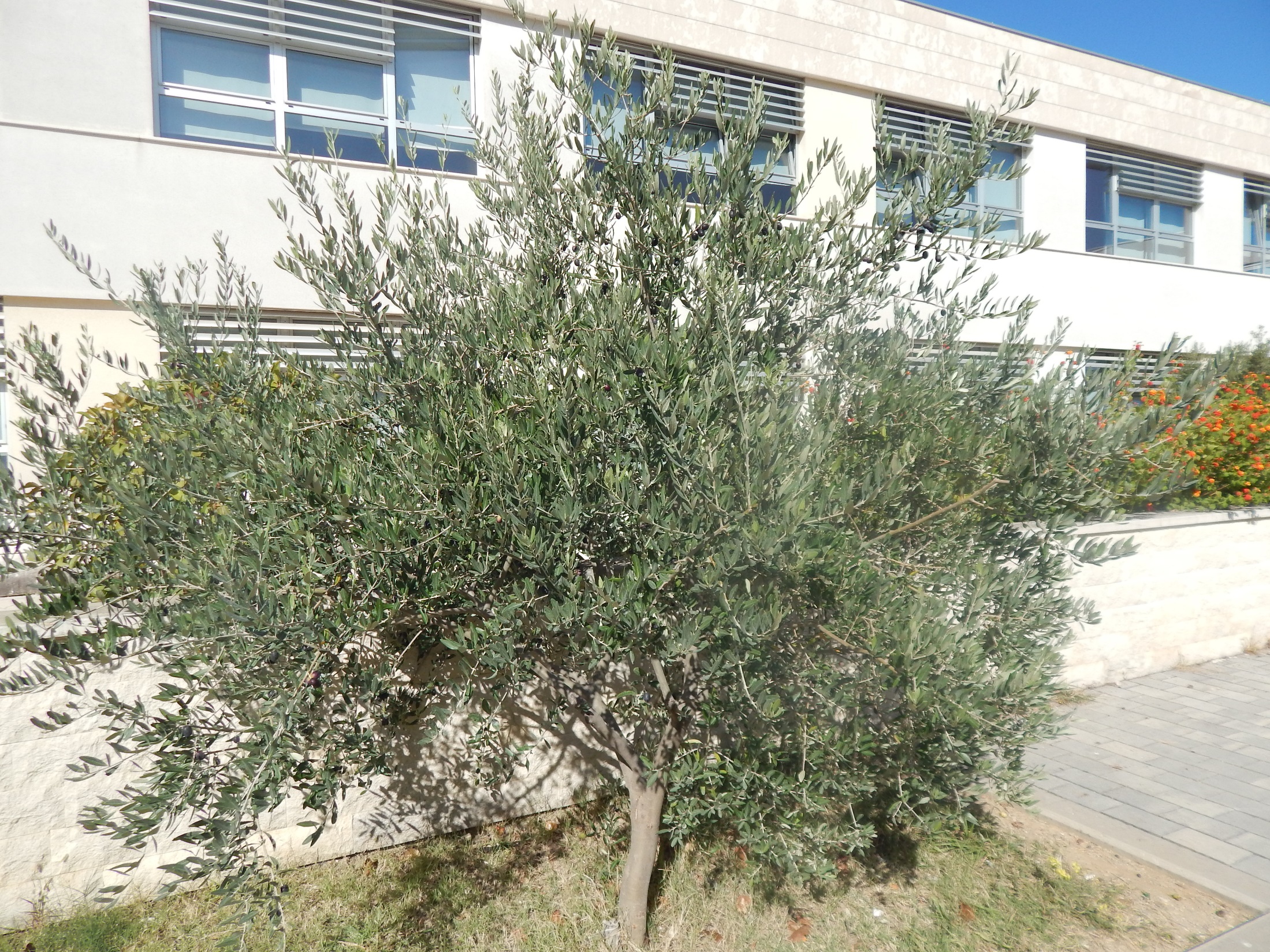 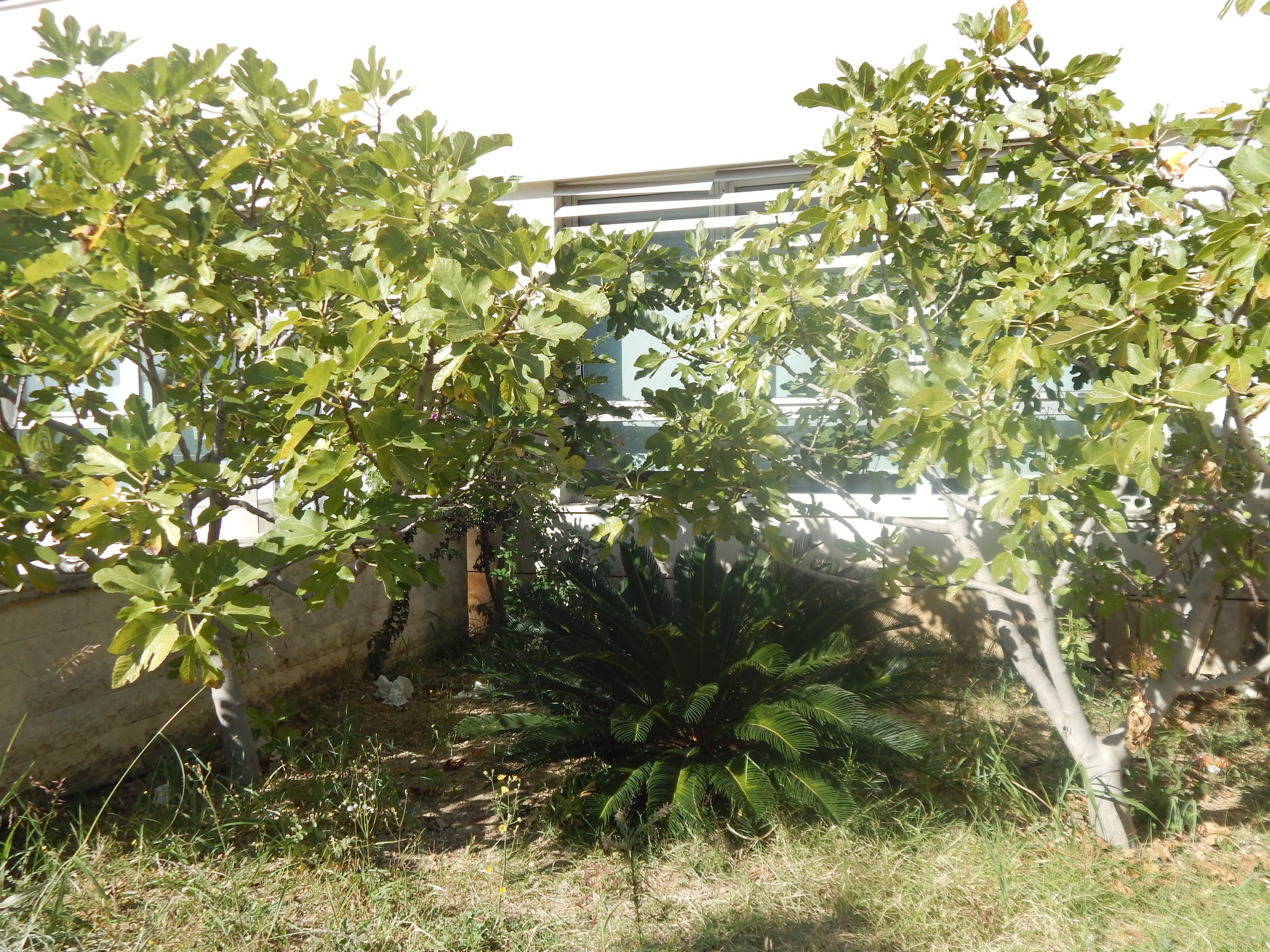 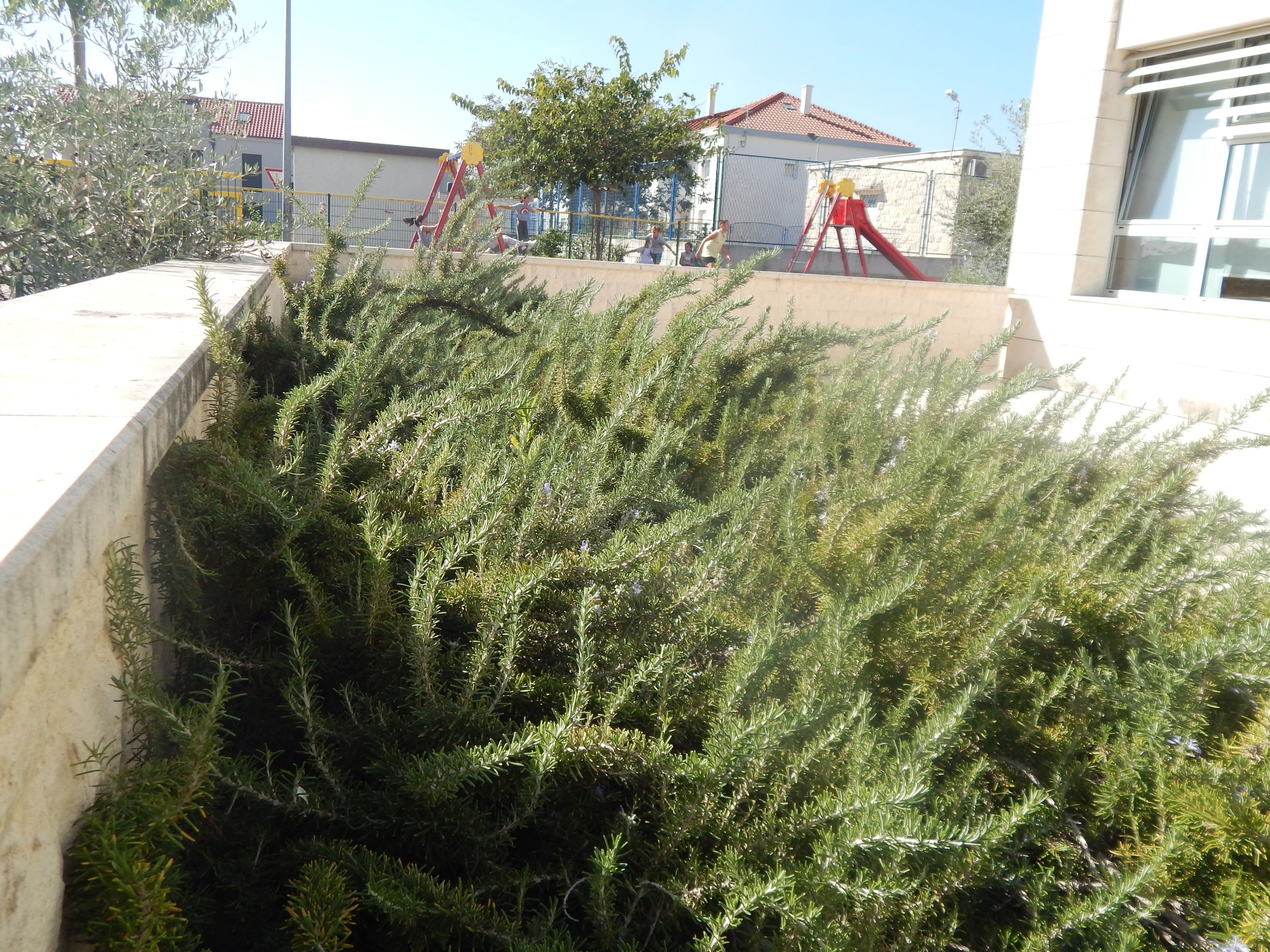 Olive tree
MASLINA
Rosemary
RUŽMARIN
Fig tree
SMOKVA
In ancient times rosemary was believed to strengthen the memory

Rosemary gets its name from Rosmarinus officinalis, from the latin words ros (dew) and maris (from the sea)
…gives us olives and olive oil

… the basis of the Mediterranean diet
Figs, both dried and fresh, are a great source of fibre and are full of vitamins and minerals
THANK YOU
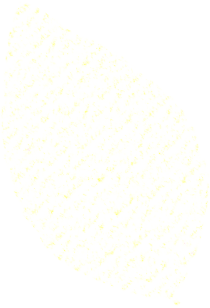 5.b (Petra Vujina, Gabrijela Topić, Mate Jakovljević, Amir Letaj)

Razrednica: Dijana Šunjerga